การจ่ายชดเชยค่าบริการกรณีทันตกรรมผ่านระบบ E-Claim
1. PP  Fee schedule 2. OP Anywhere
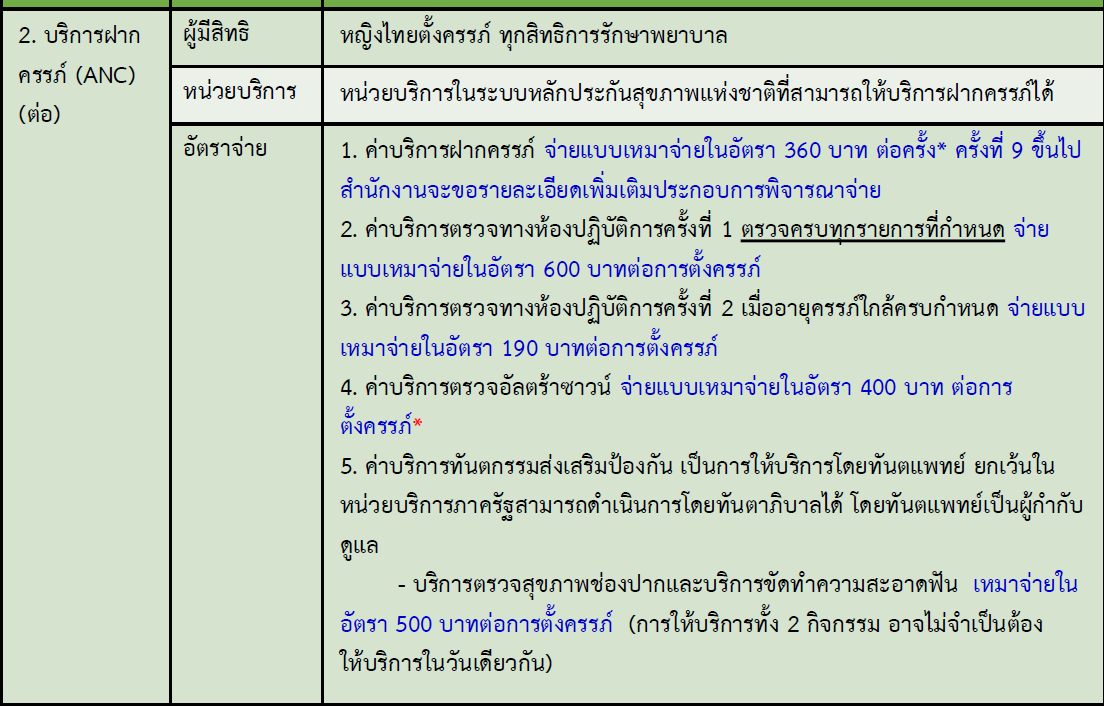 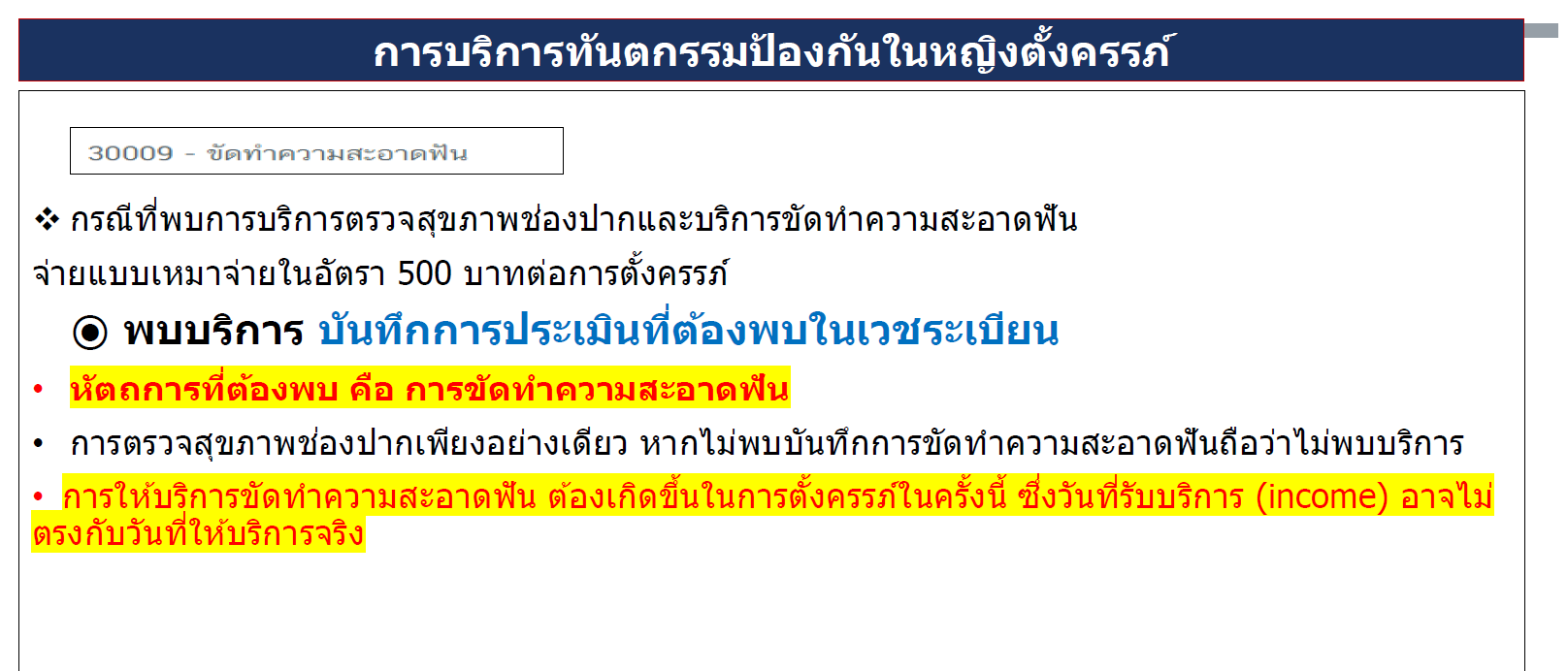 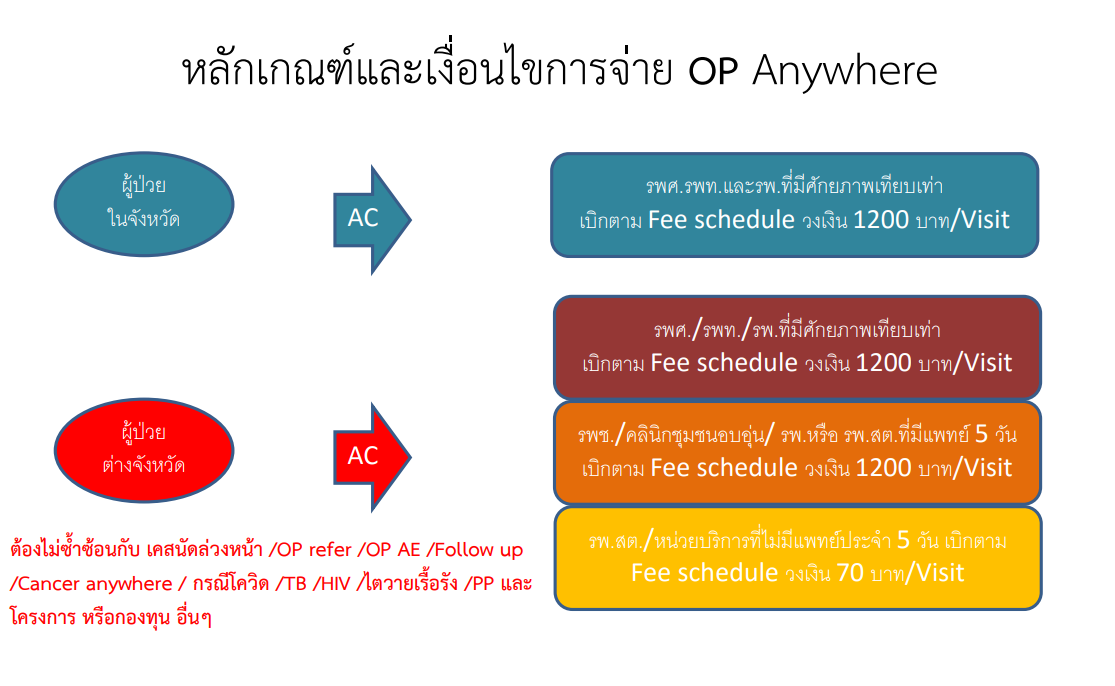 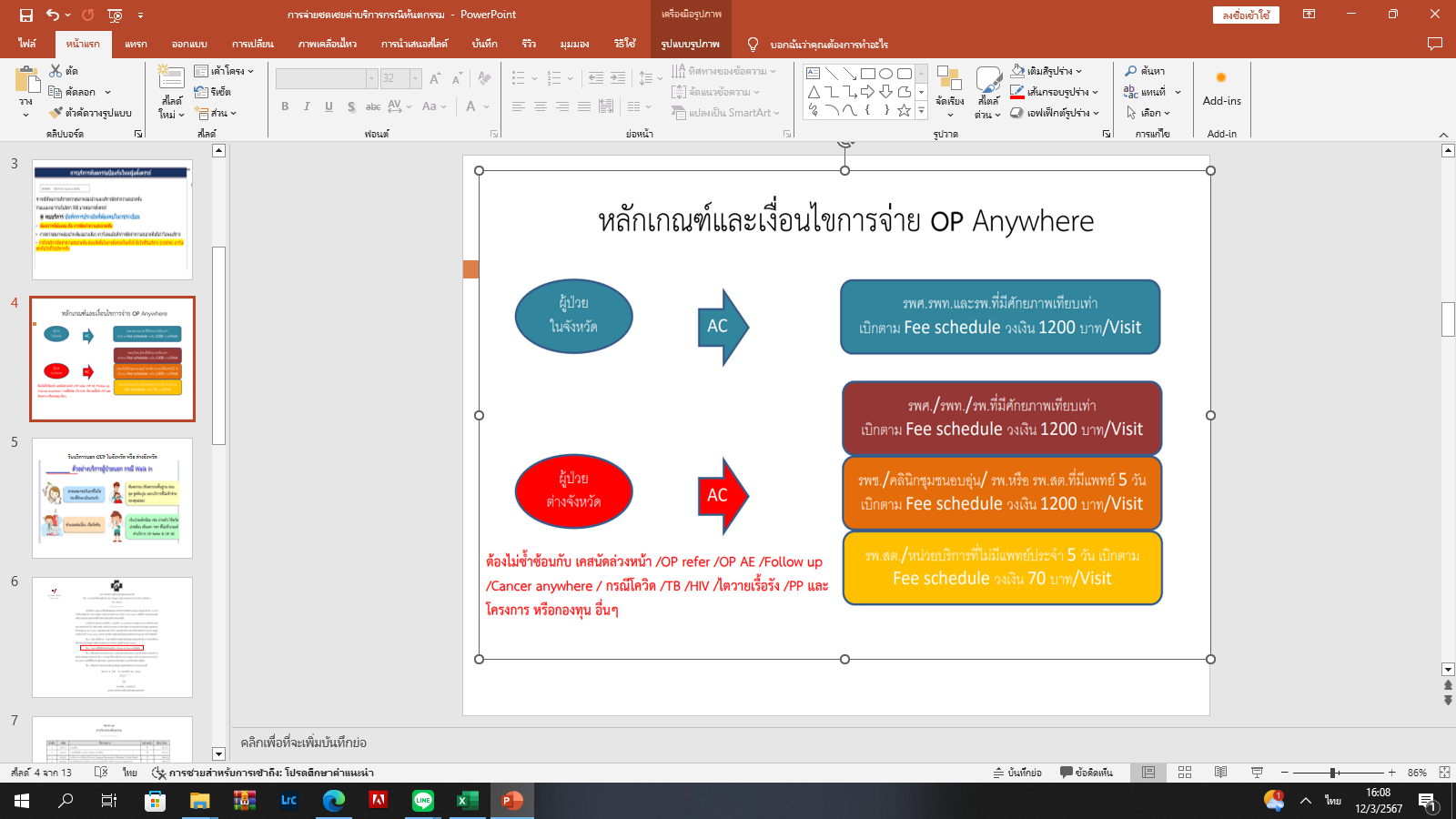 รับบริการนอก CUP ในจังหวัด หรือ ต่างจังหวัด
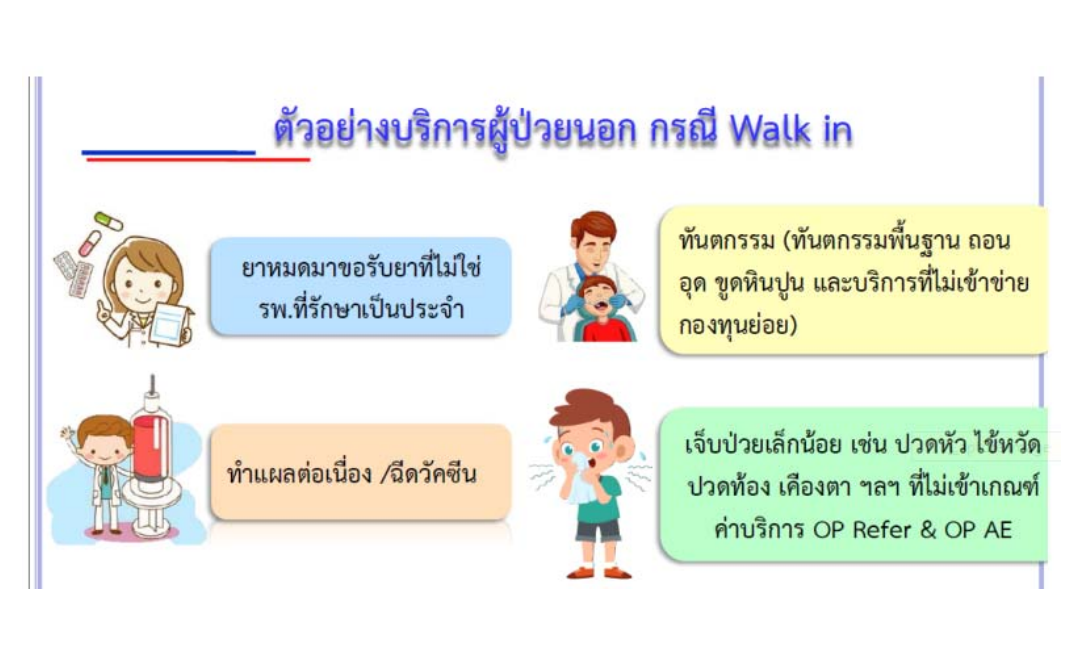 1.บริการทันตกรรม  ให้เบิก E claim ได้ตามตาราง 88  รายการ   โดยไม่ต้องเก็บเงินคนไข้เพิ่ม
2.ไม่จำกัดการเบิกต่อวัน  ควรพิจารณาตามหัตถการจริงที่ทพ. ทำได้  เช่น  อุดฟัน ....ซี่  ตามที่เป็นข่าว
เป็นแค่ตย.  เท่านั้น  สามารถเบิกได้ 88 รายการ
ใบ Refer สามารถใช้ได้   เช่นกรณีที่รพ.วิเศษออกใบให้ผป.ไปผ่าฟันคุดรพ.อ่างทอง  แต่คนไข้สะดวกไปที่ รพ. โพธิทอง   ทางโพธิทองสามารถผ่าฟันคุดให้คนไข้ได้ โดยไม่ต้องให้คนไข้ย้อนกลับไปเอาrefer รพ.วิเศษ   ทางรพ .โพธิทอง คีย์เบิก OP anywhere แทน
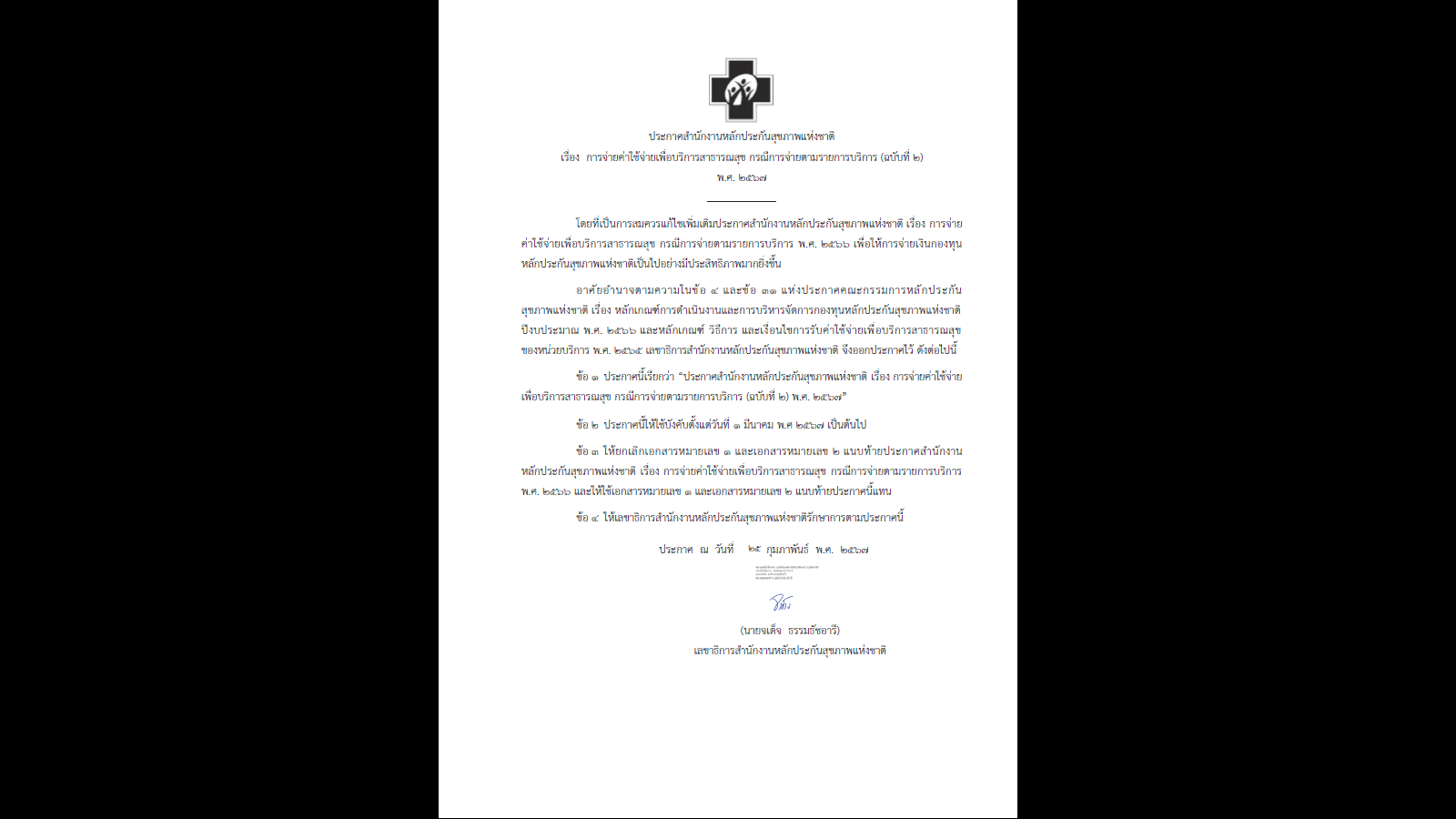 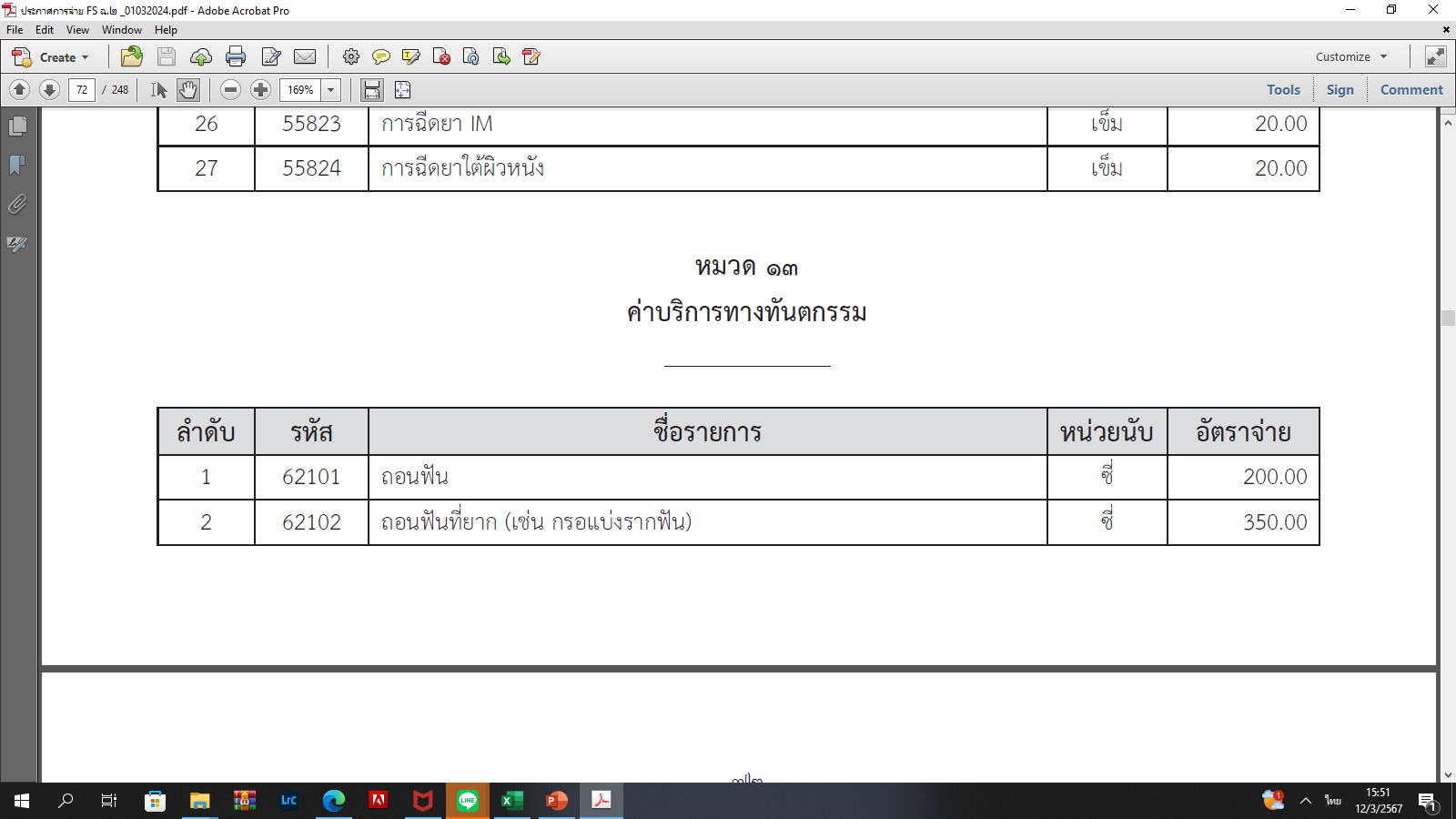 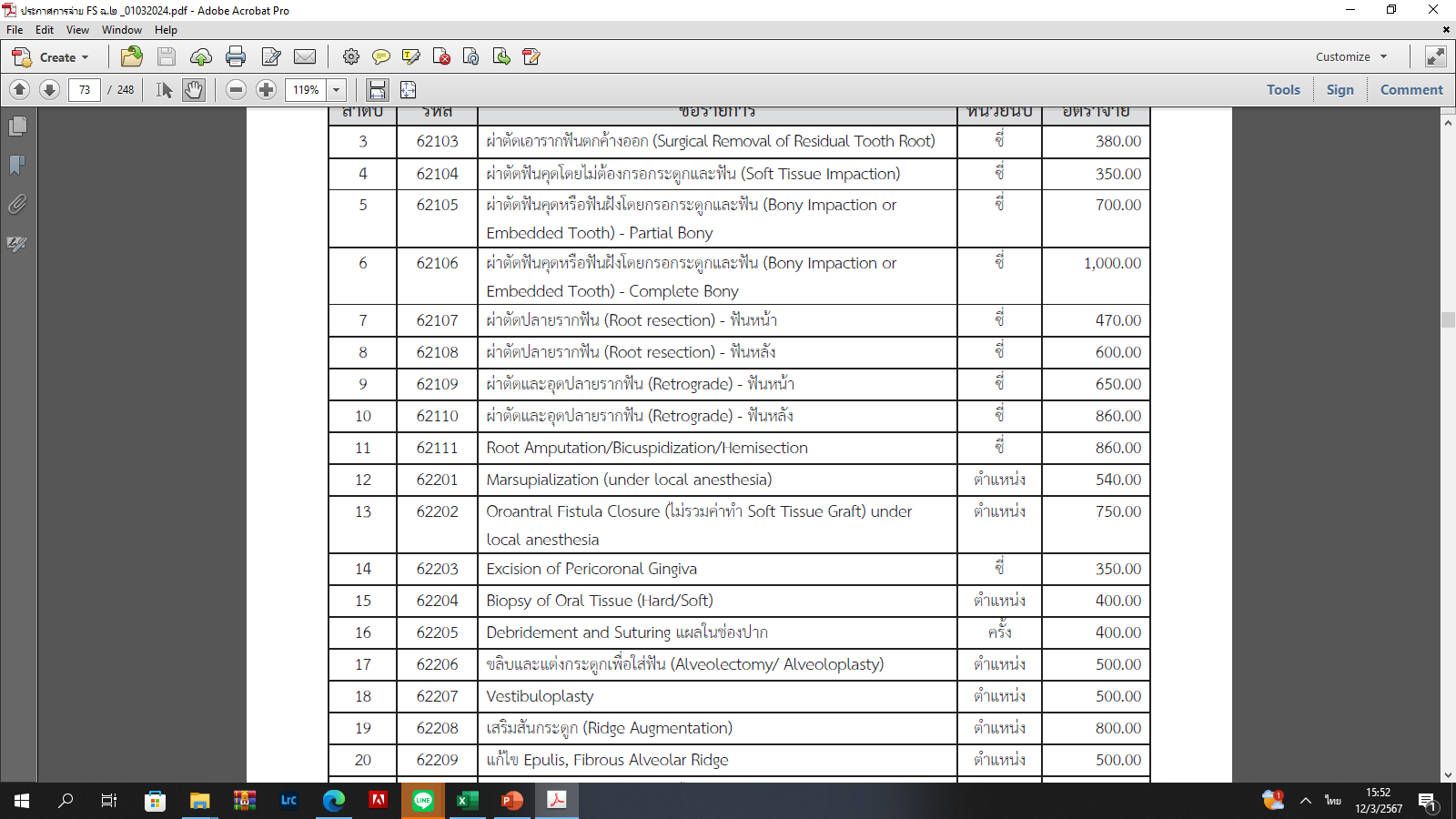 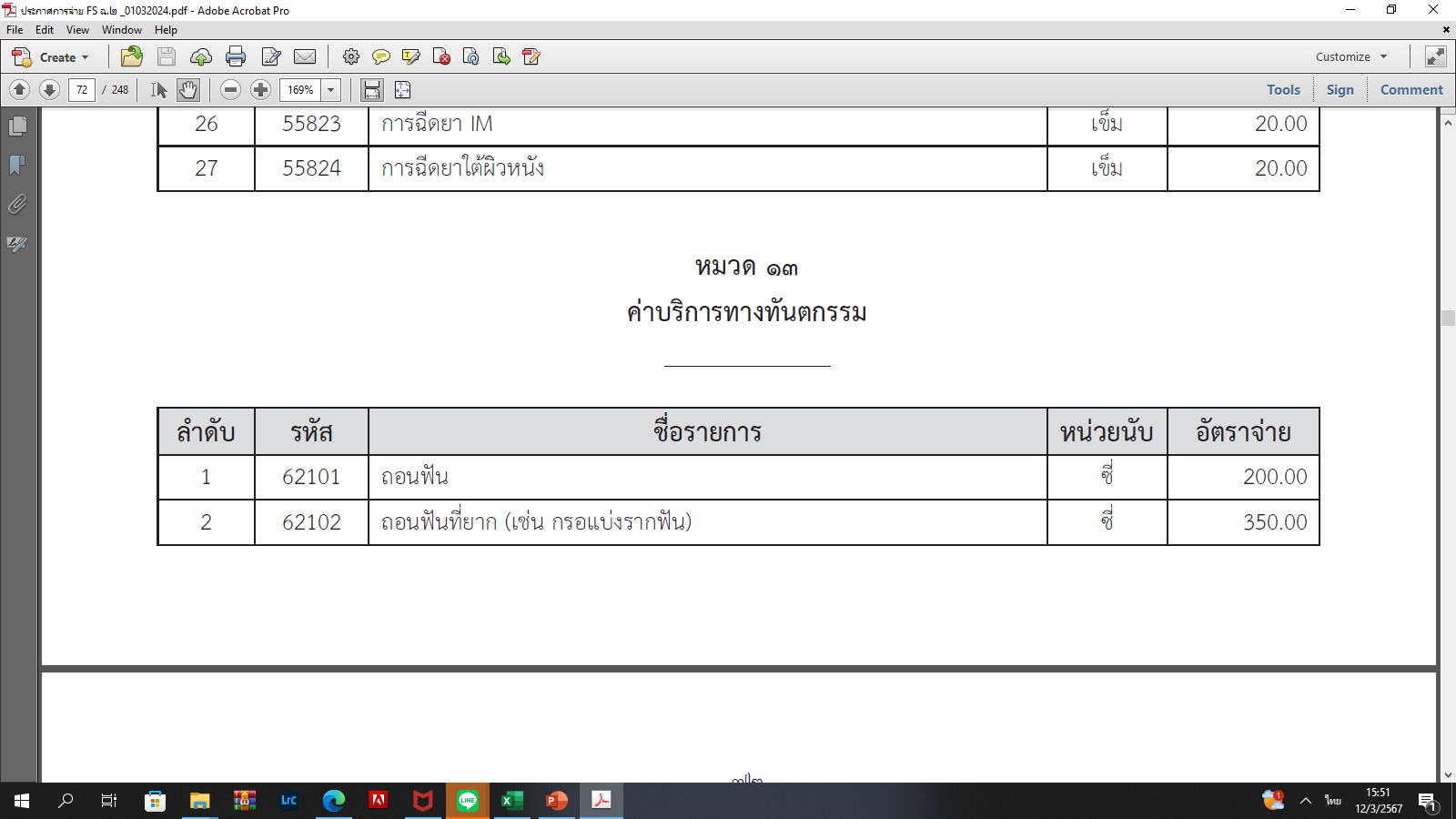 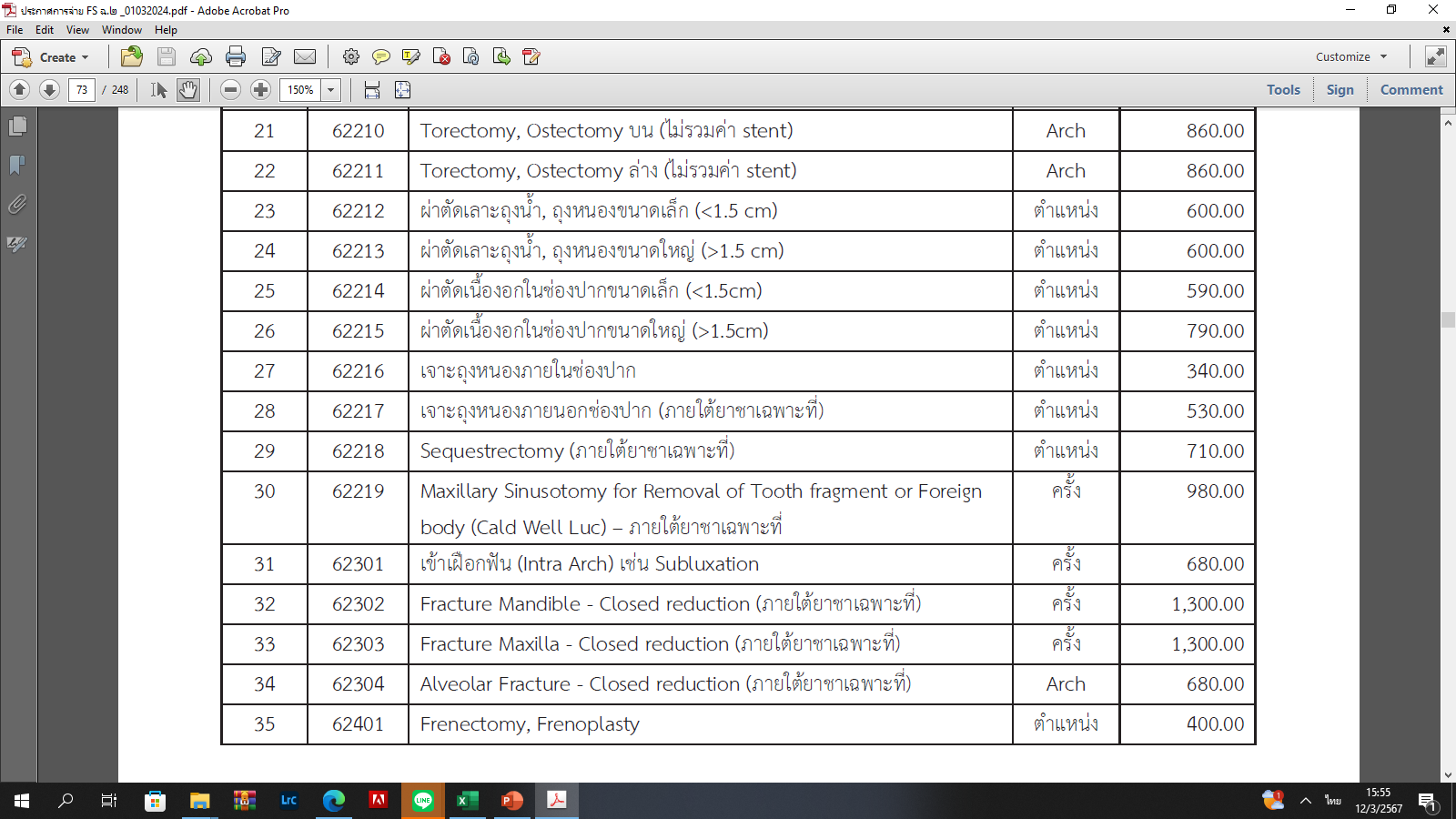 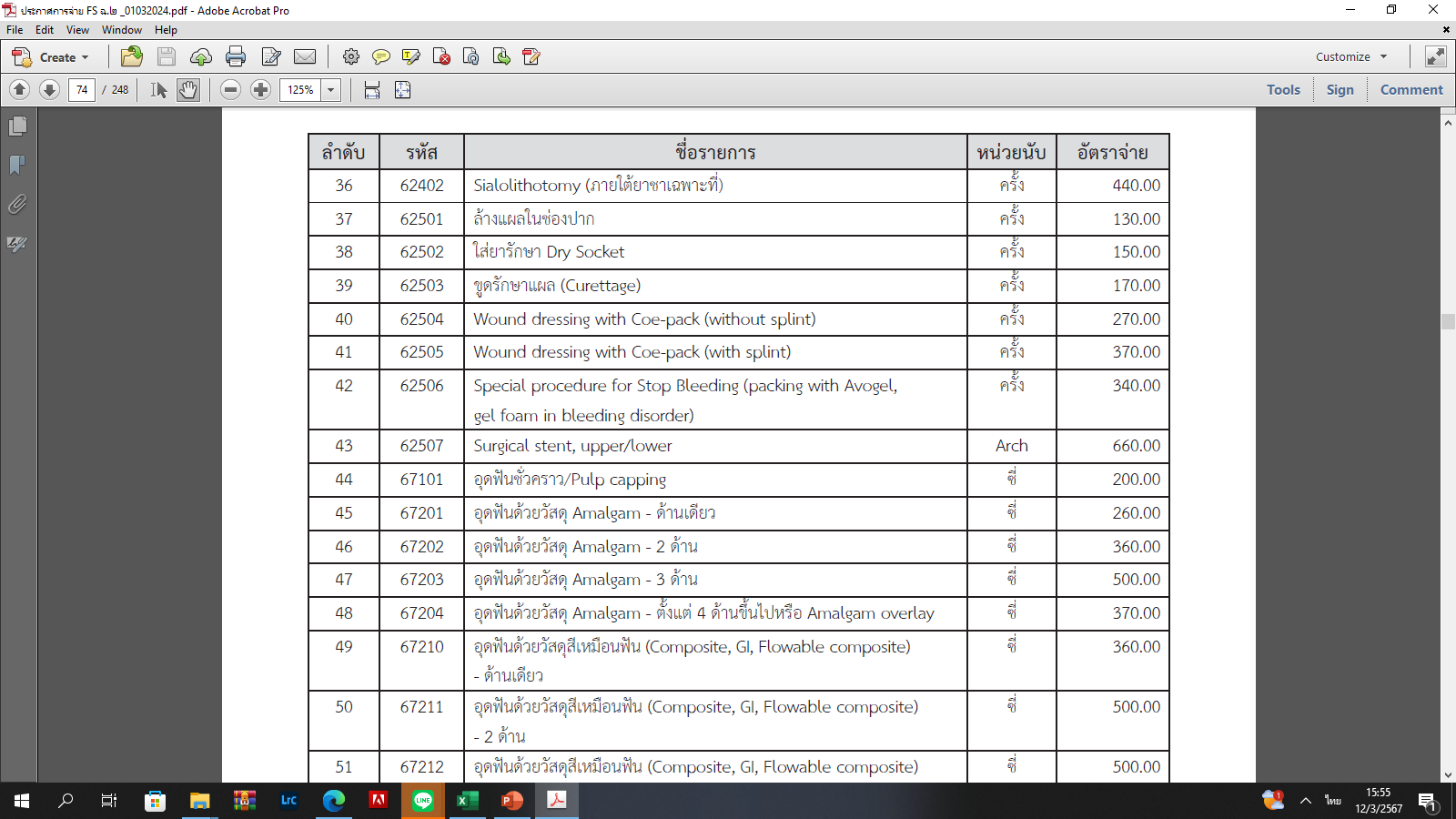 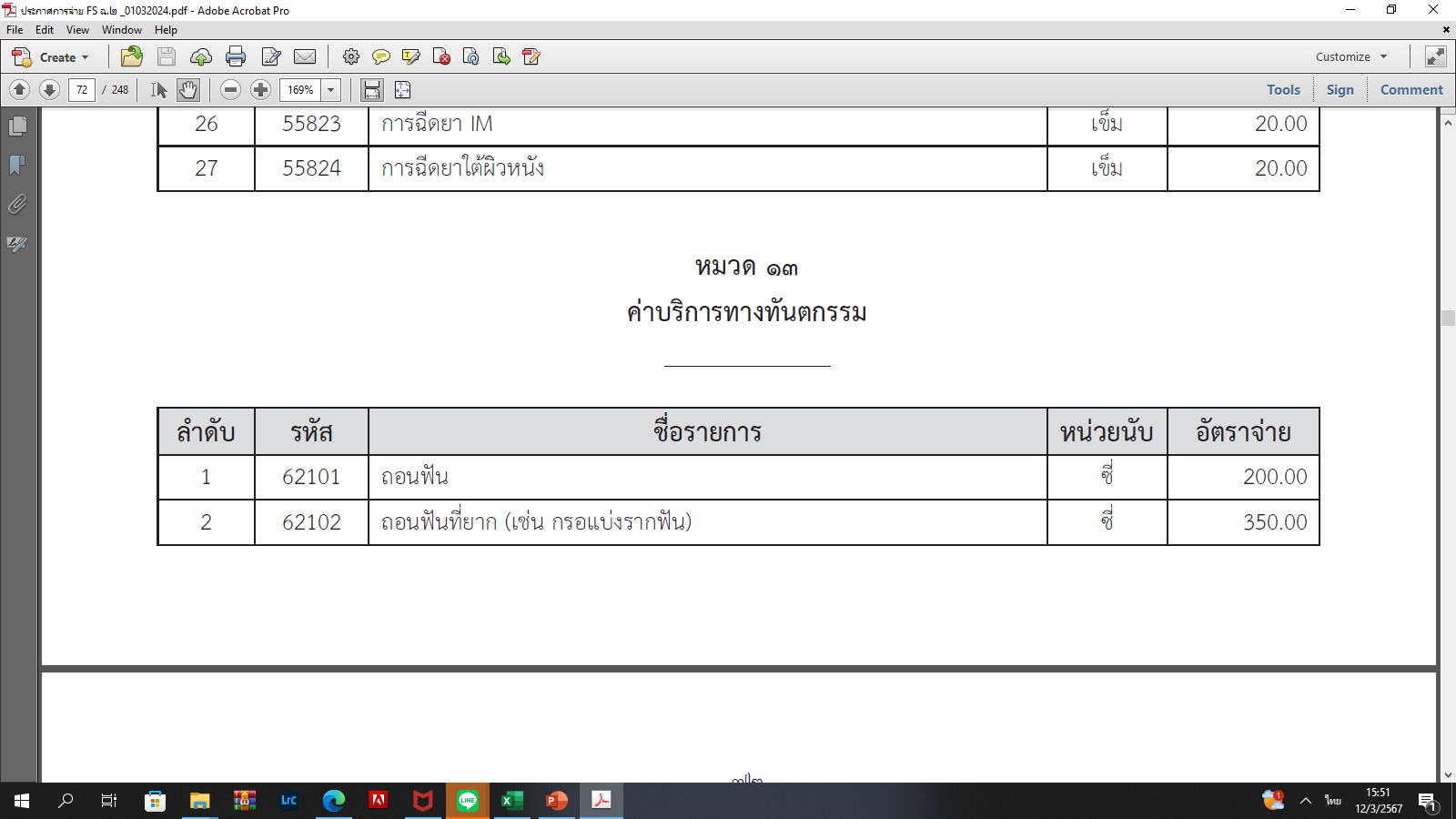 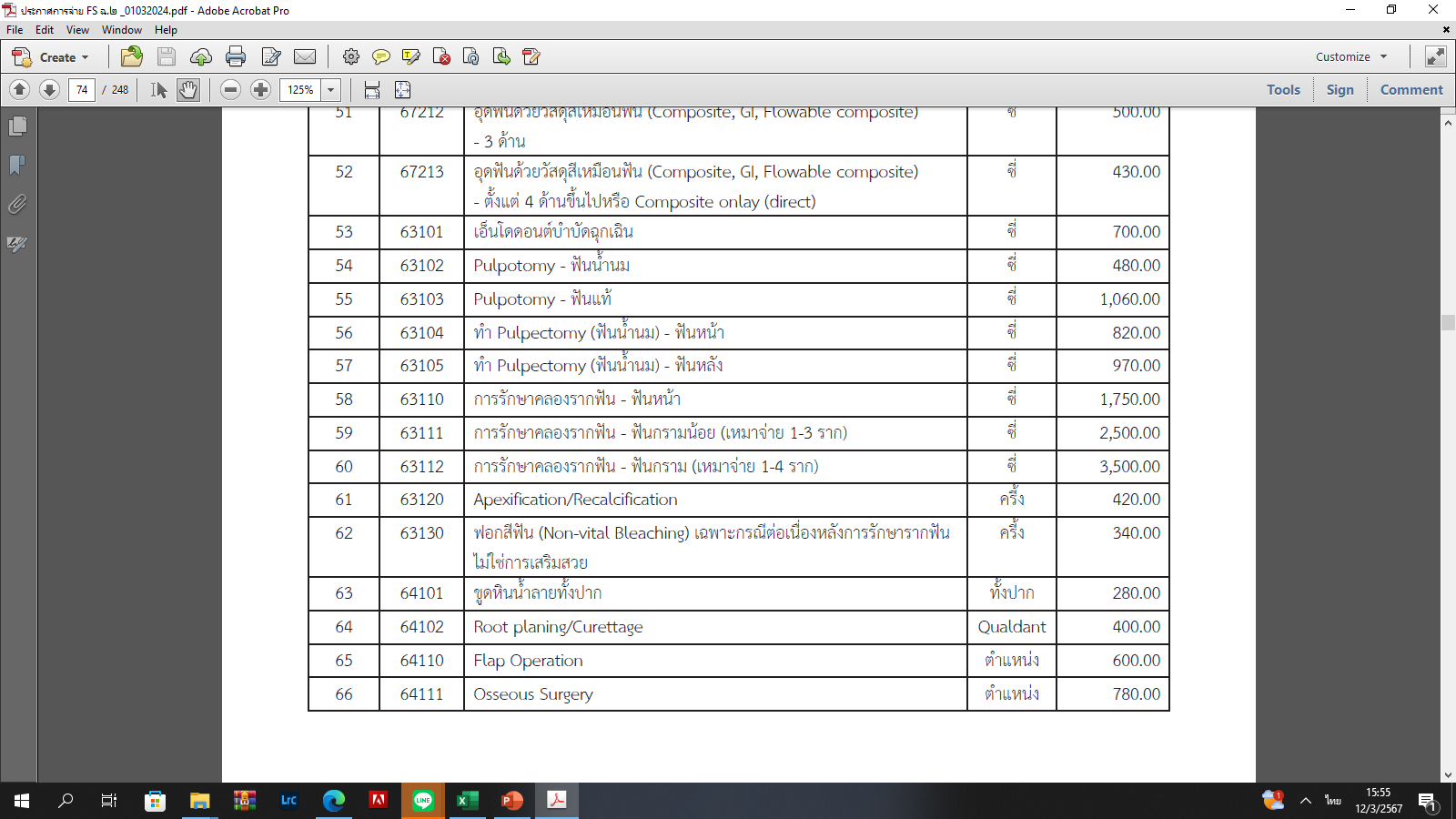 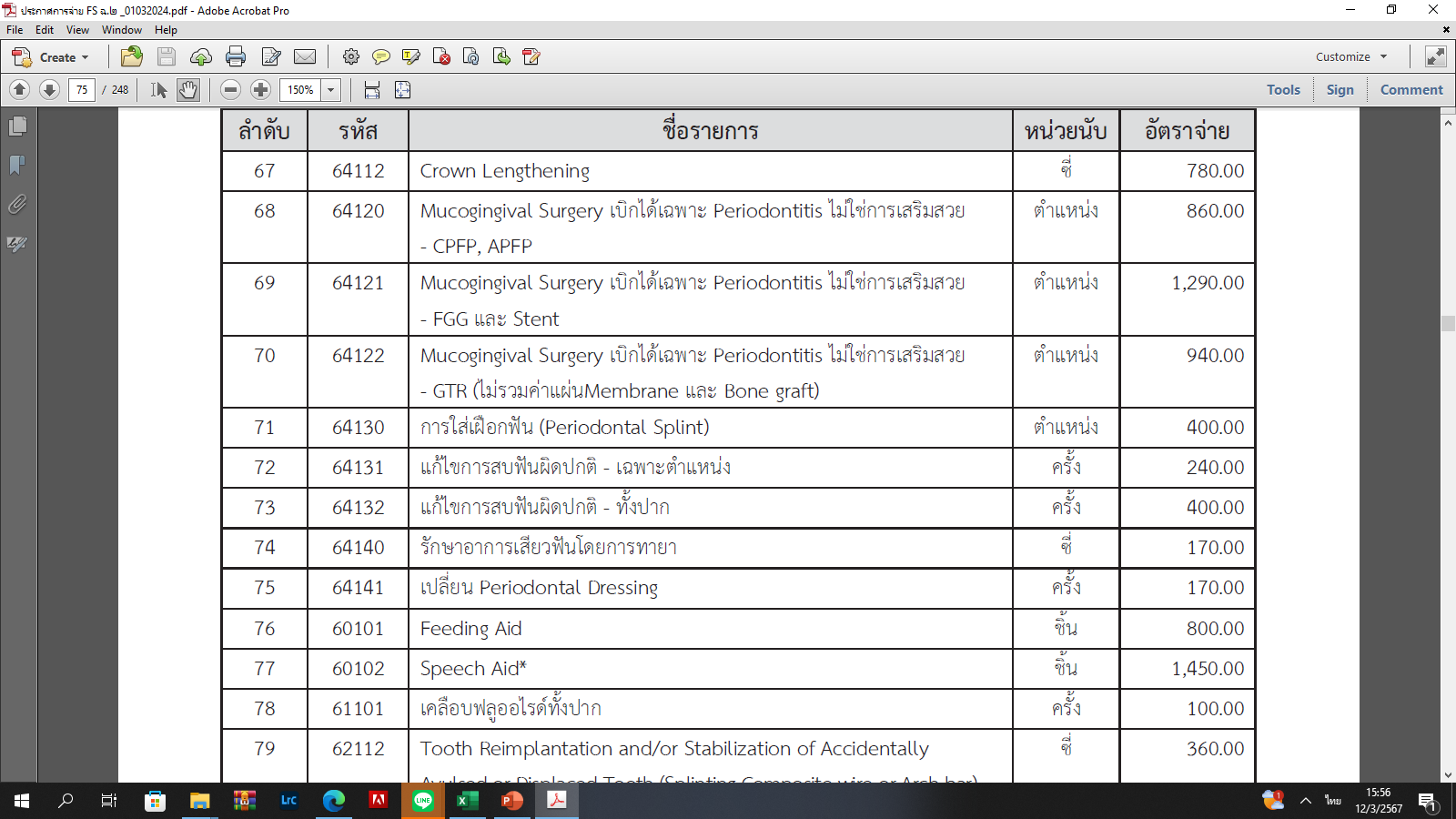 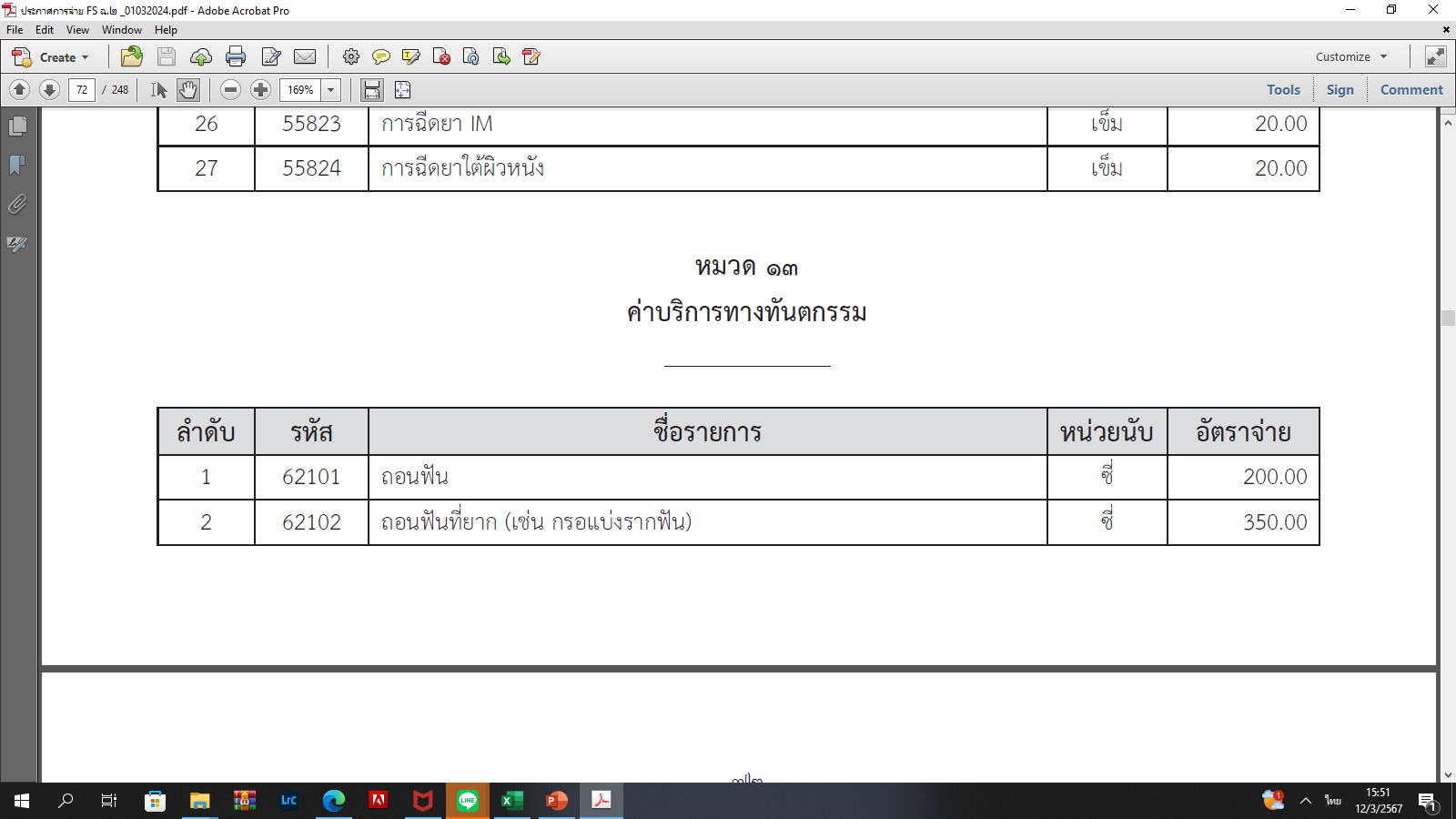 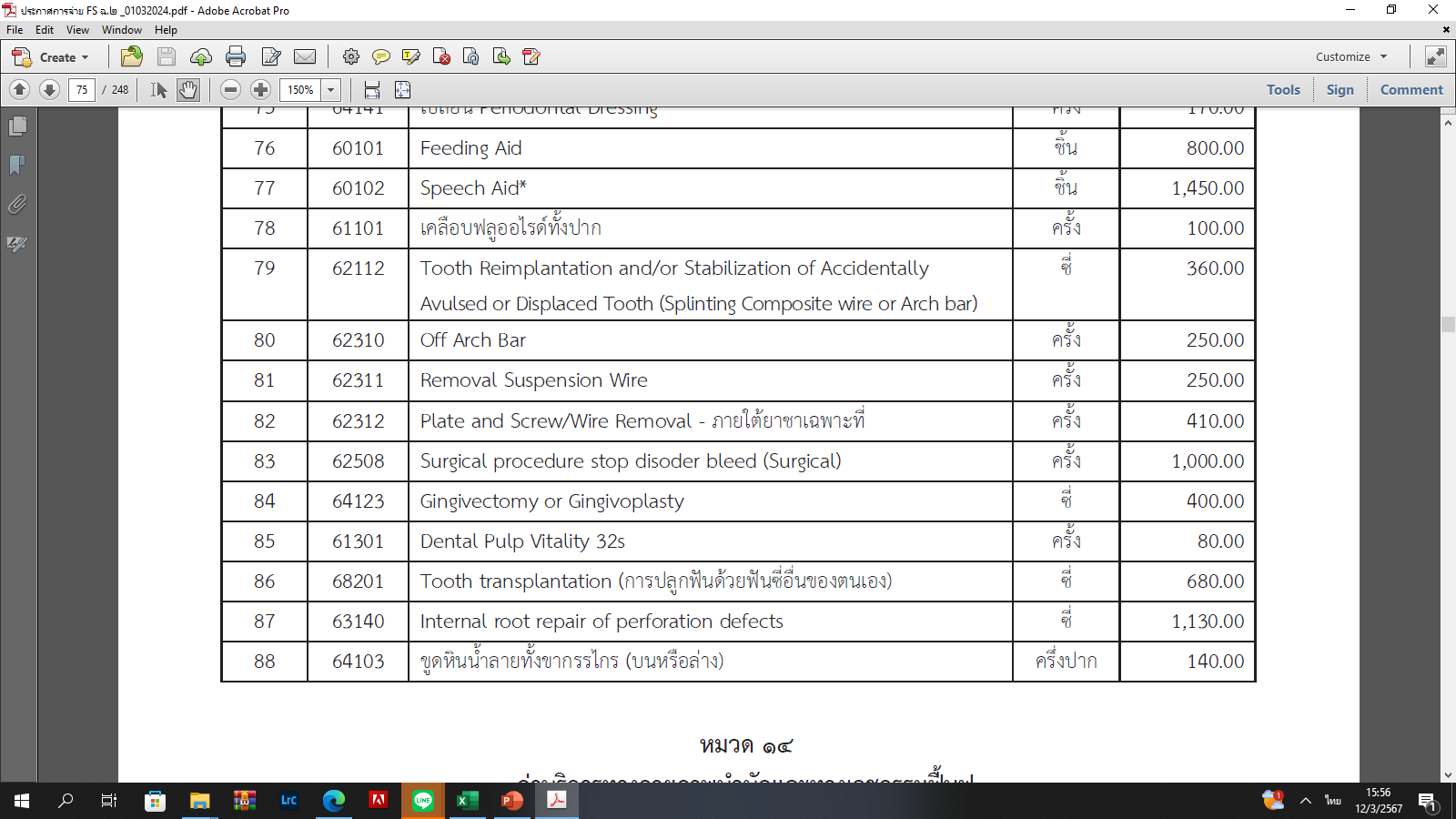 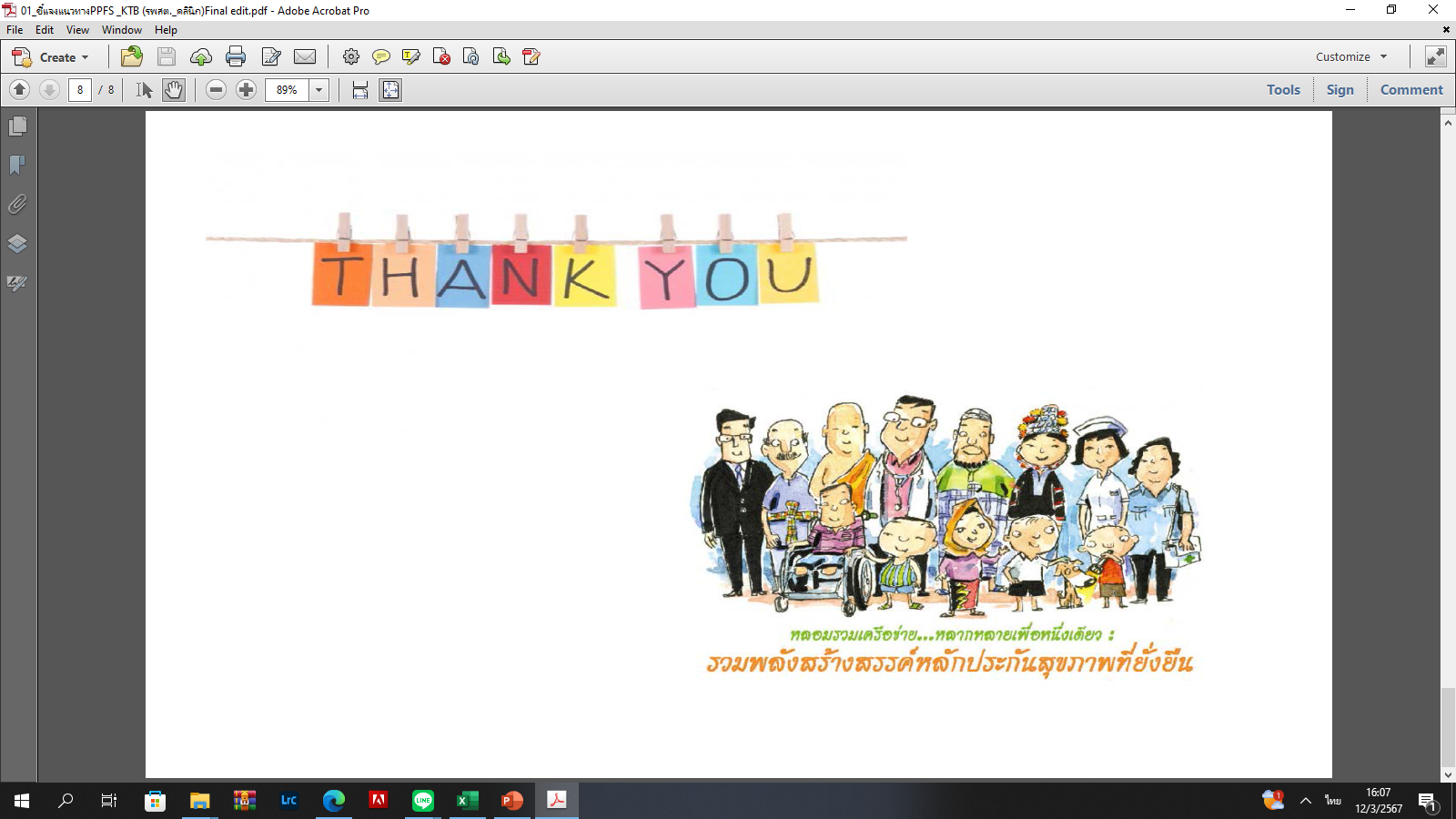